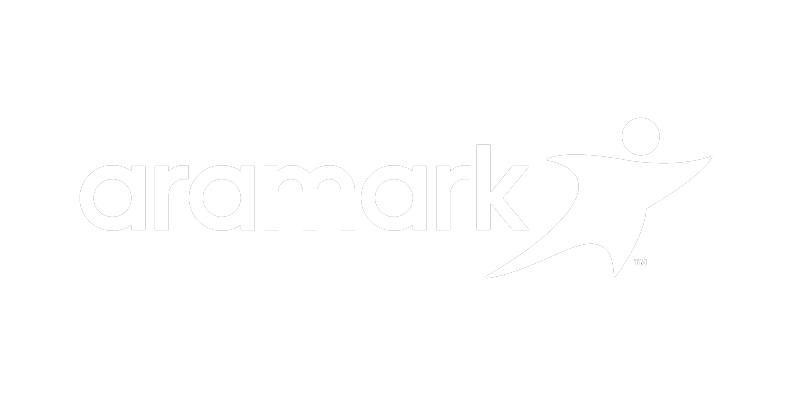 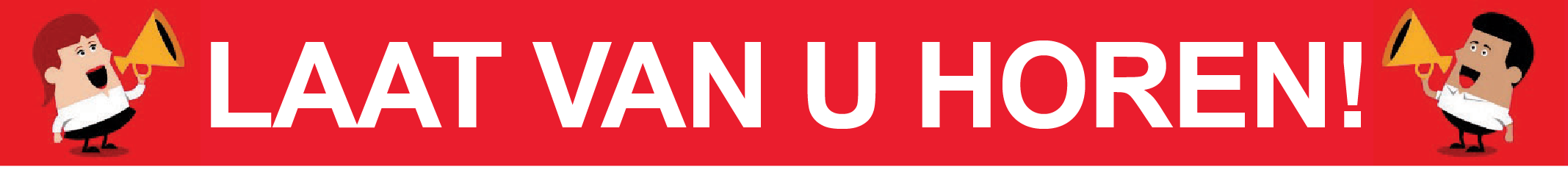 Werkblad actieplanning
Gebruik dit werkblad om samen met uw managementteam een actieplan voor betrokkenheid op te stellen en te ontwikkelen.